YOUR LOGO HERE
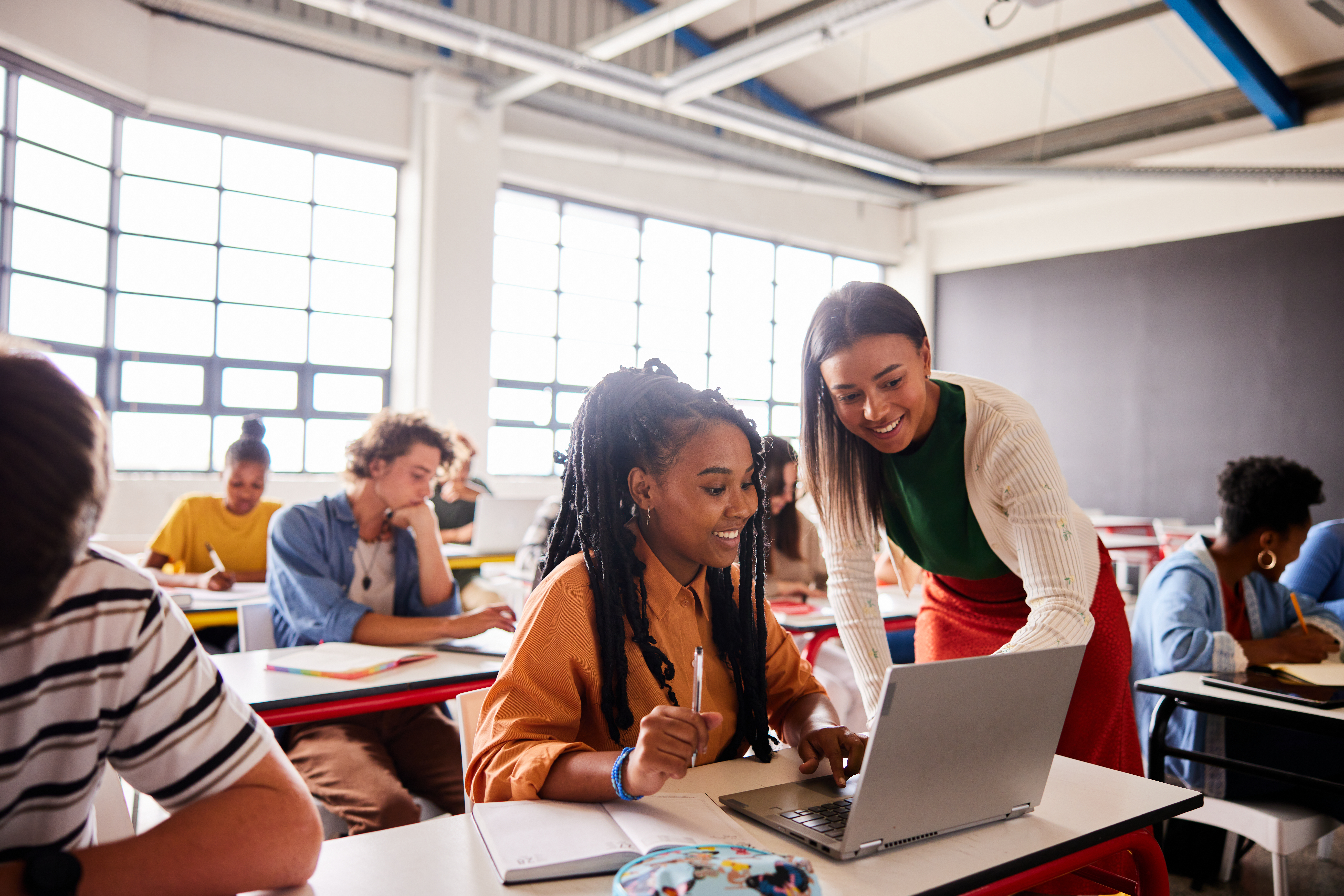 YOUR PROGRAM NAME HERE
FREE DIGITAL LESSONS
Empowering the Next Generation with [PROGRAM NAME]!

[PROGRAM NAME] is a digital financial education program designed to help teens build a foundation for a healthy financial future. This program equips students with skills that empower them to navigate life's financial challenges successfully.
w
Learn More About: 
Saving and Spending
Credit and Debt 
Employment and Income
Investing and Planning
Risk and Insurance
Budgeting for Goals
Program Elements:
3 playlists with 3 (5-10 minutes) modules  
Interactive, engaging, and mobile-first
Available in English and Spanish
54% of teenagers are worried about financing their financial futures, including higher education.
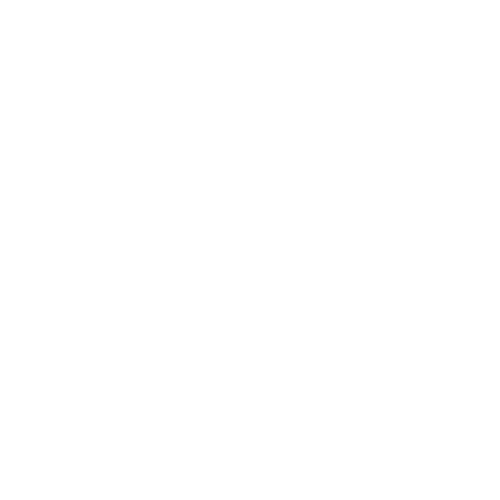 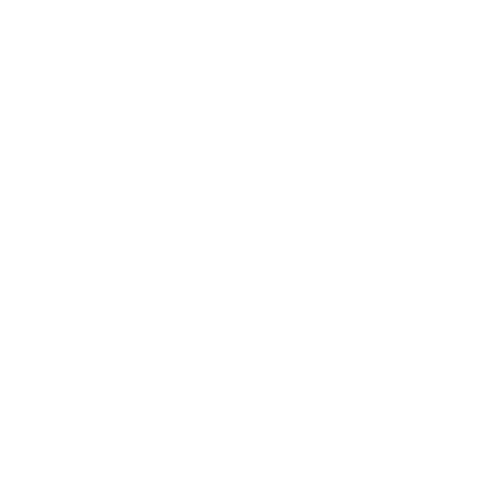 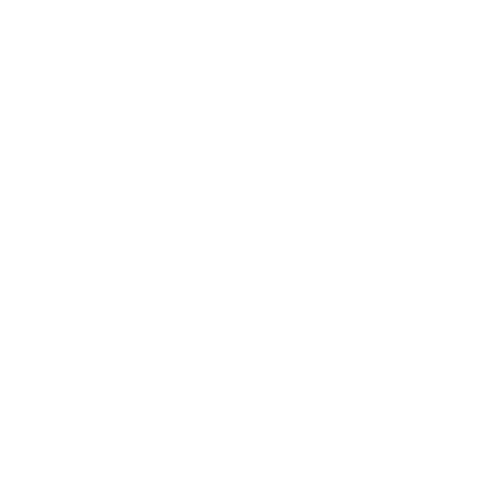 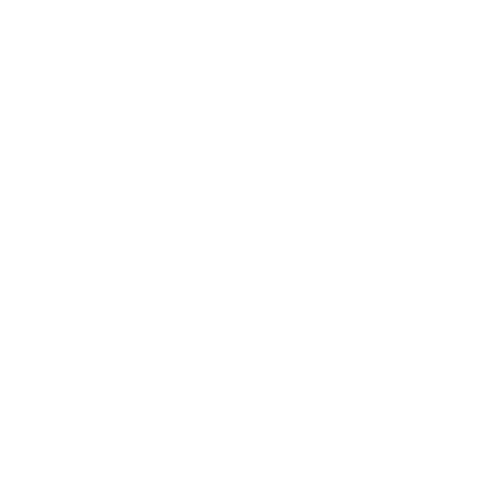 MOBILE FRIENDLY
HIGH SCHOOL COURSES
SHORT MODULES
INTERACTIVE LEARNING
[PROGRAM URL]